Division is very cool.
I mean it. I love to divide.
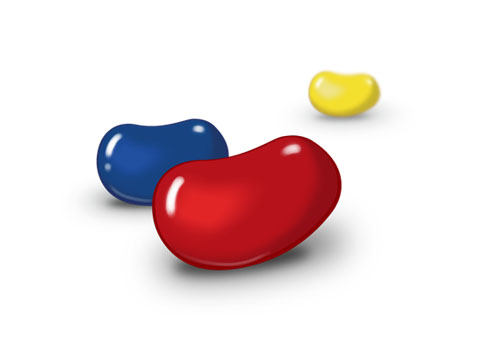 6 ÷ 3 = ___
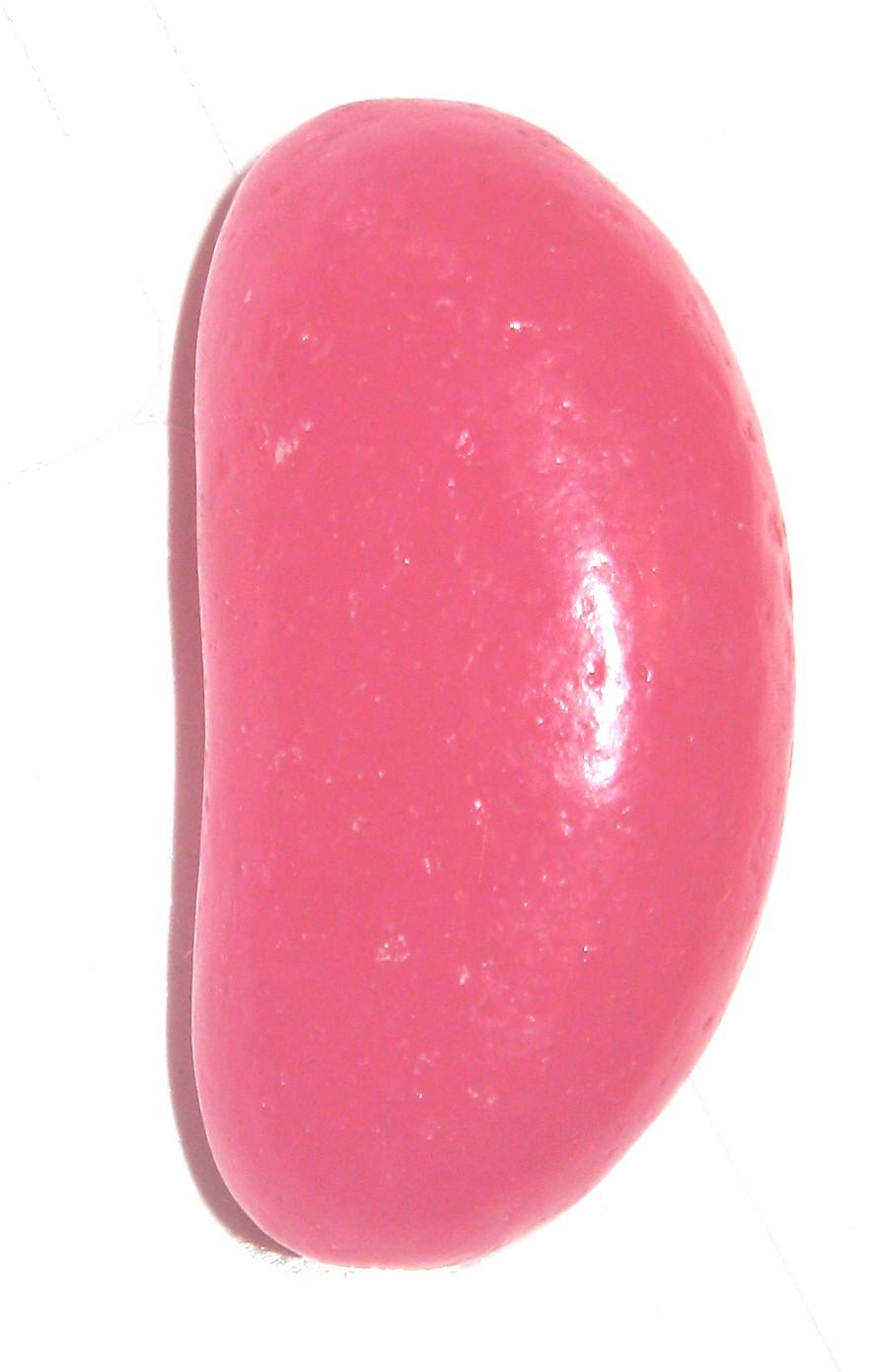 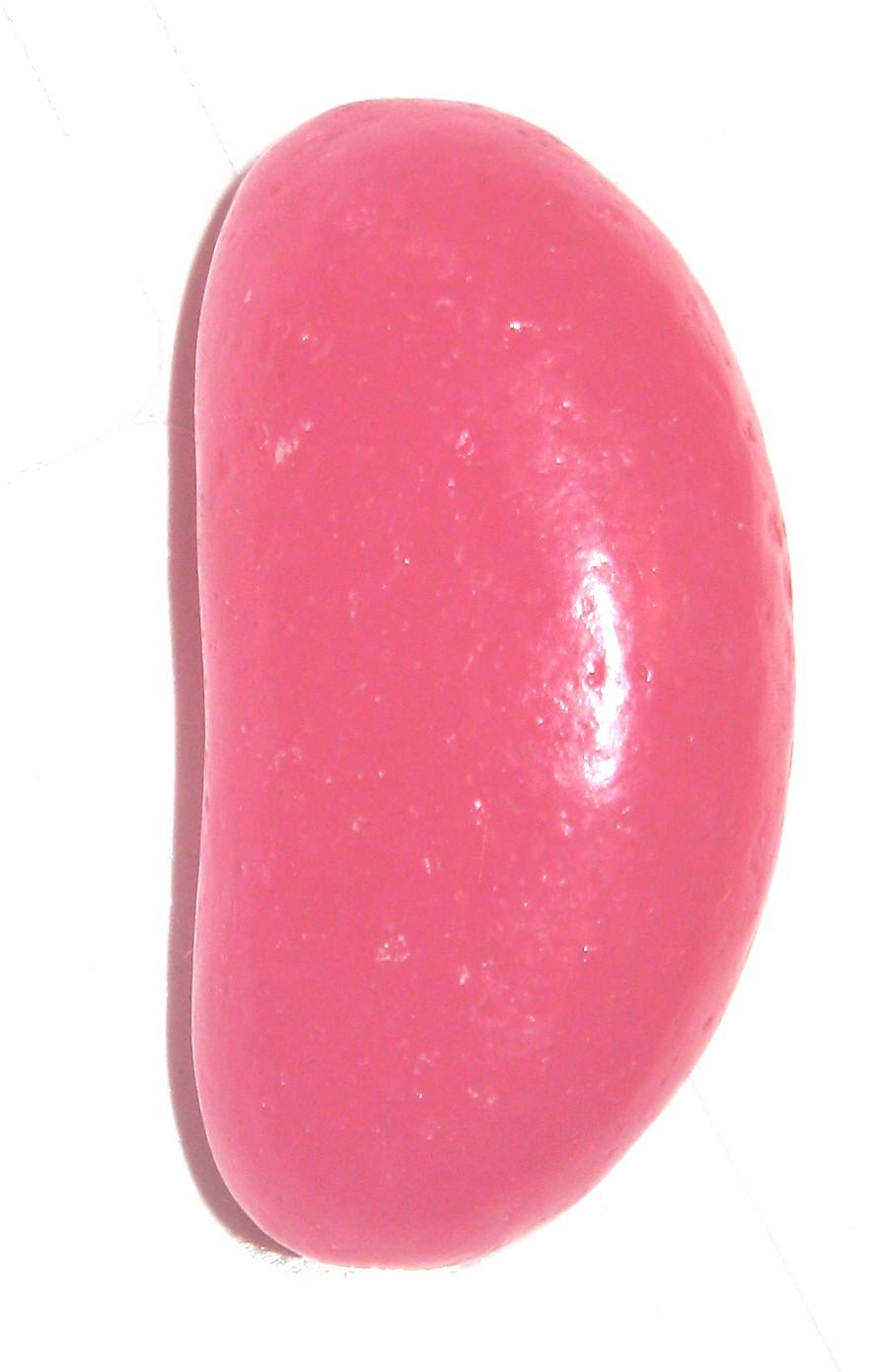 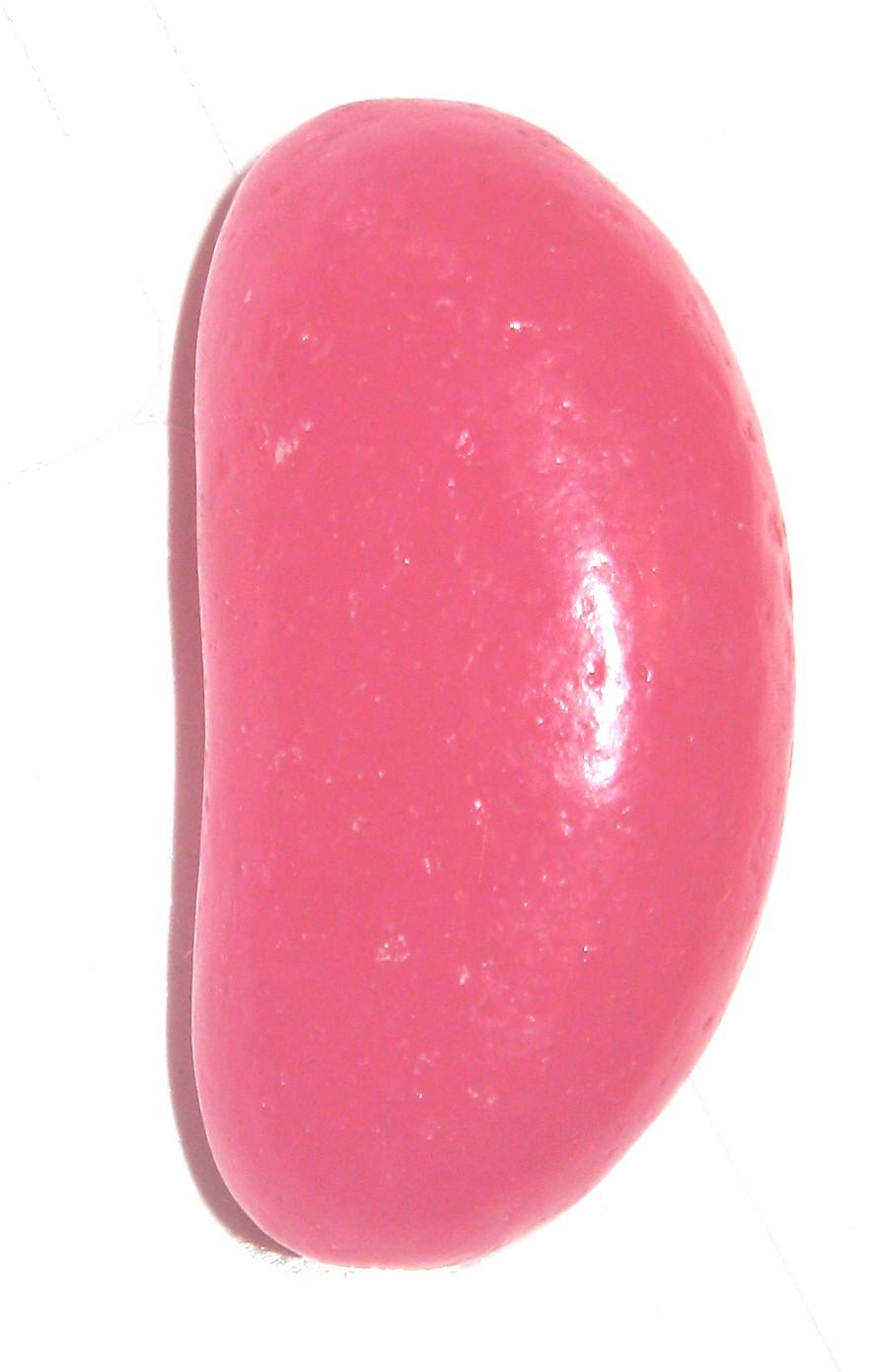 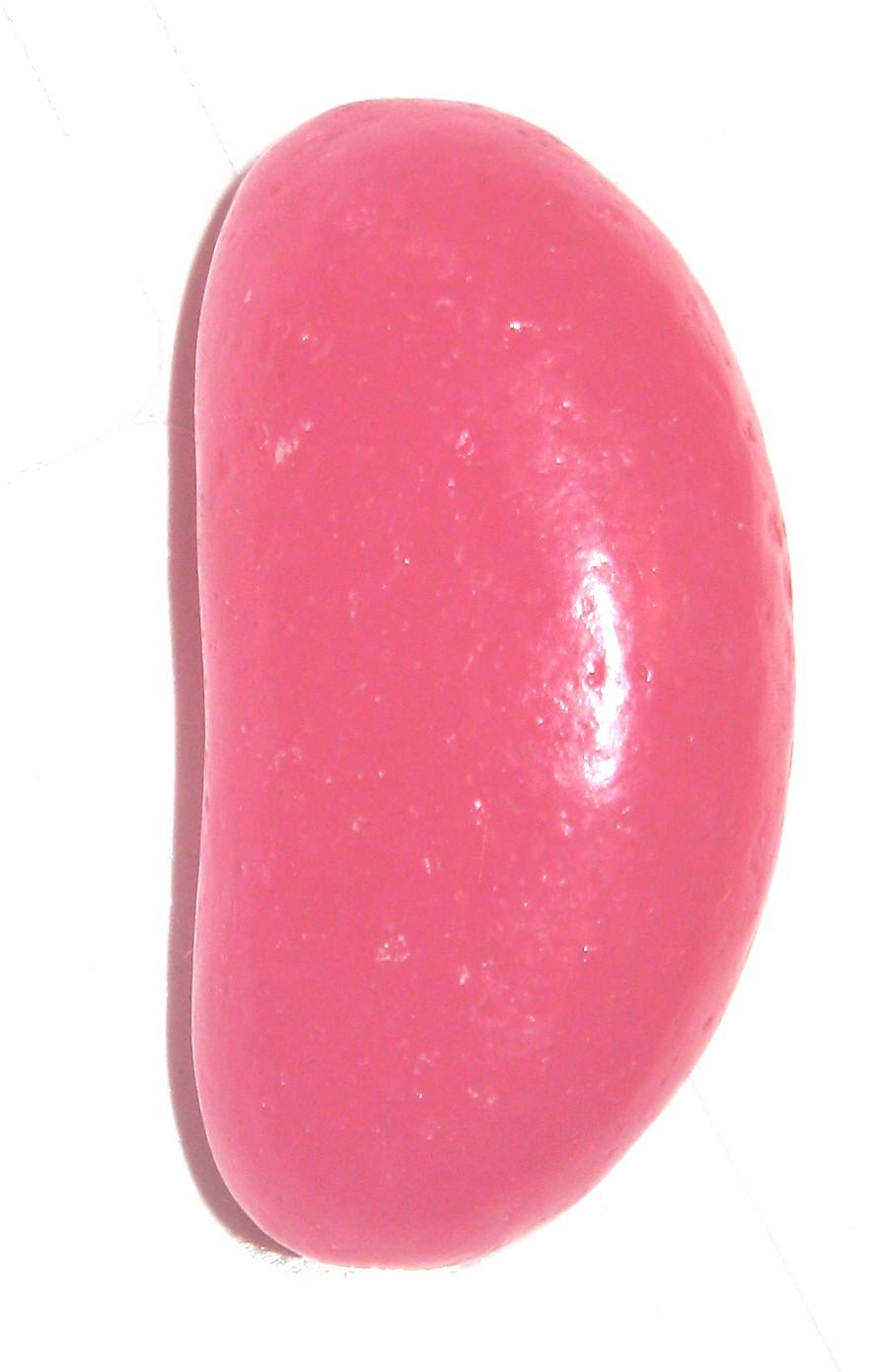 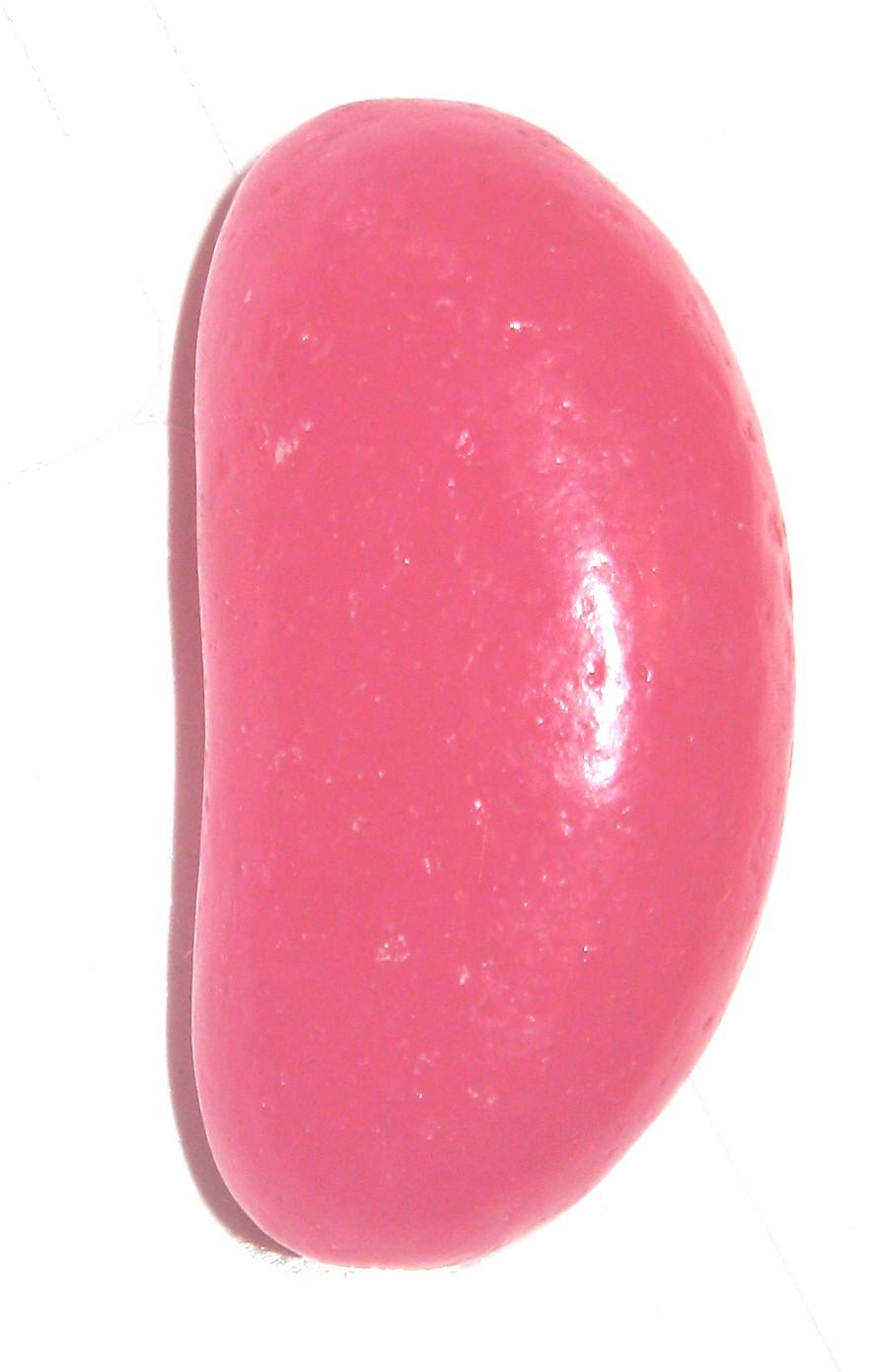 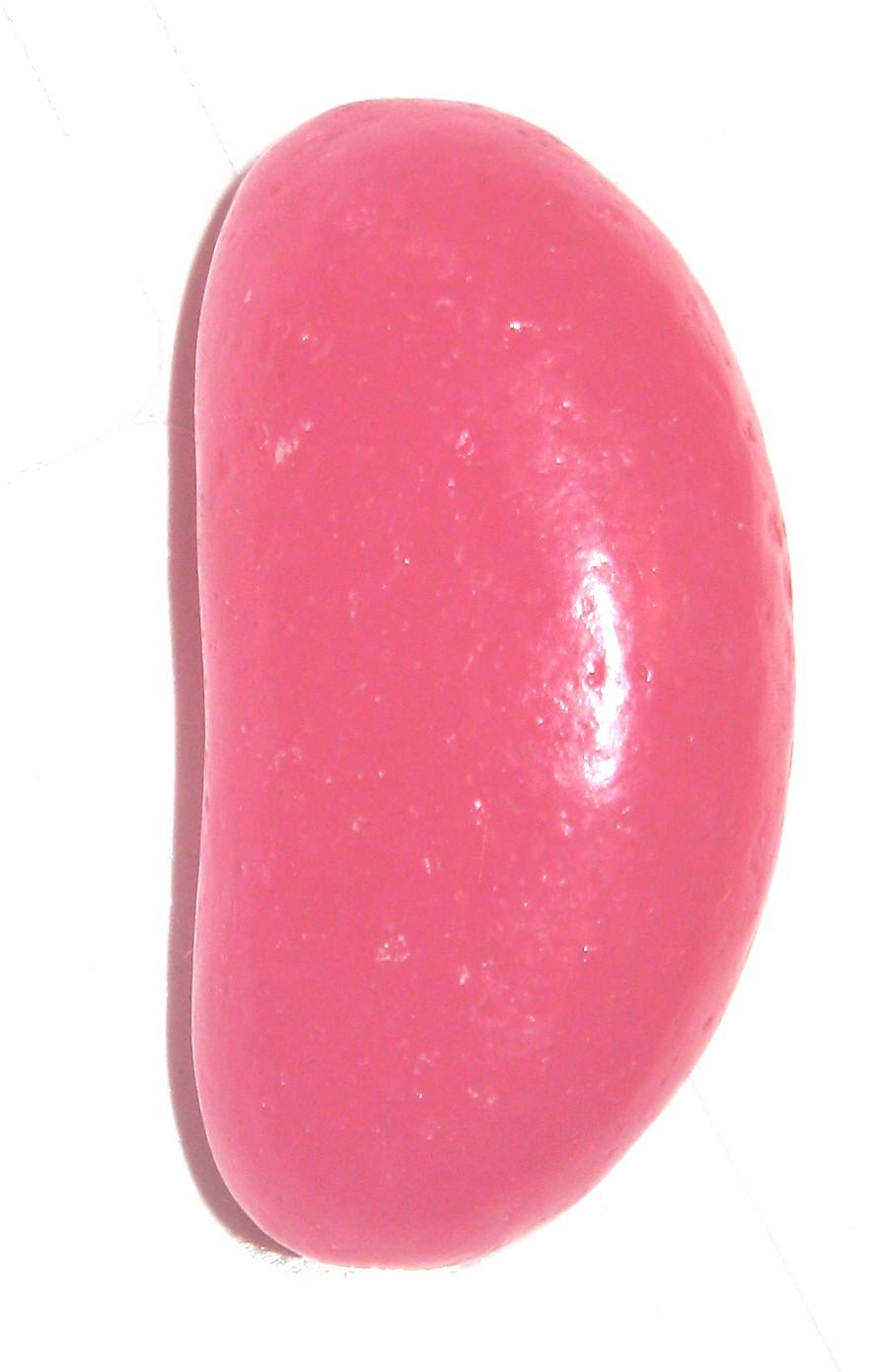 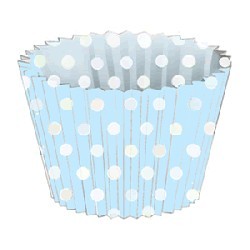 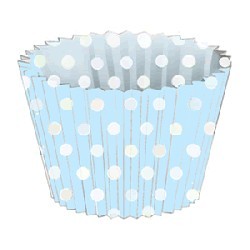 2
3 ÷ 3 = ___
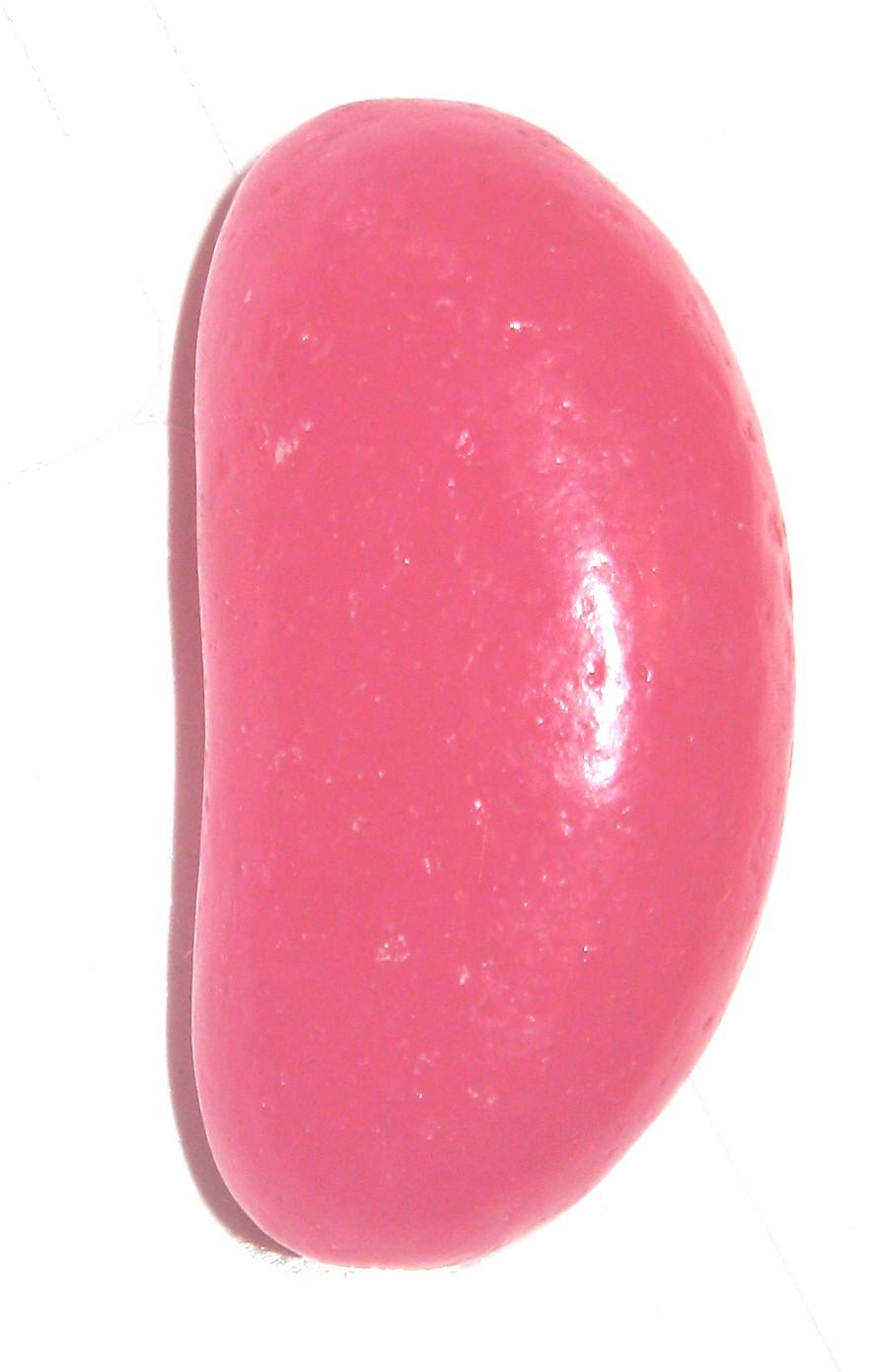 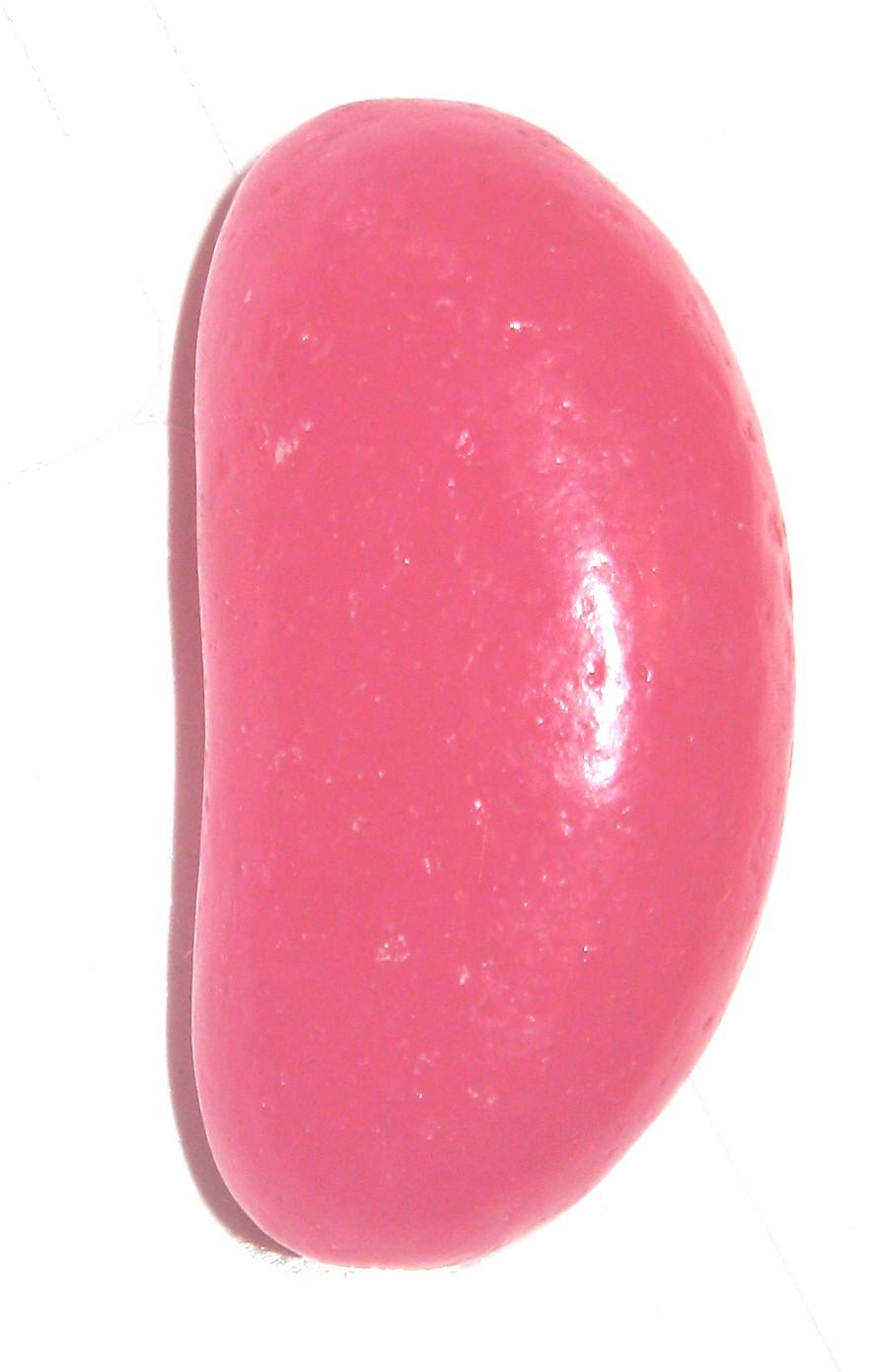 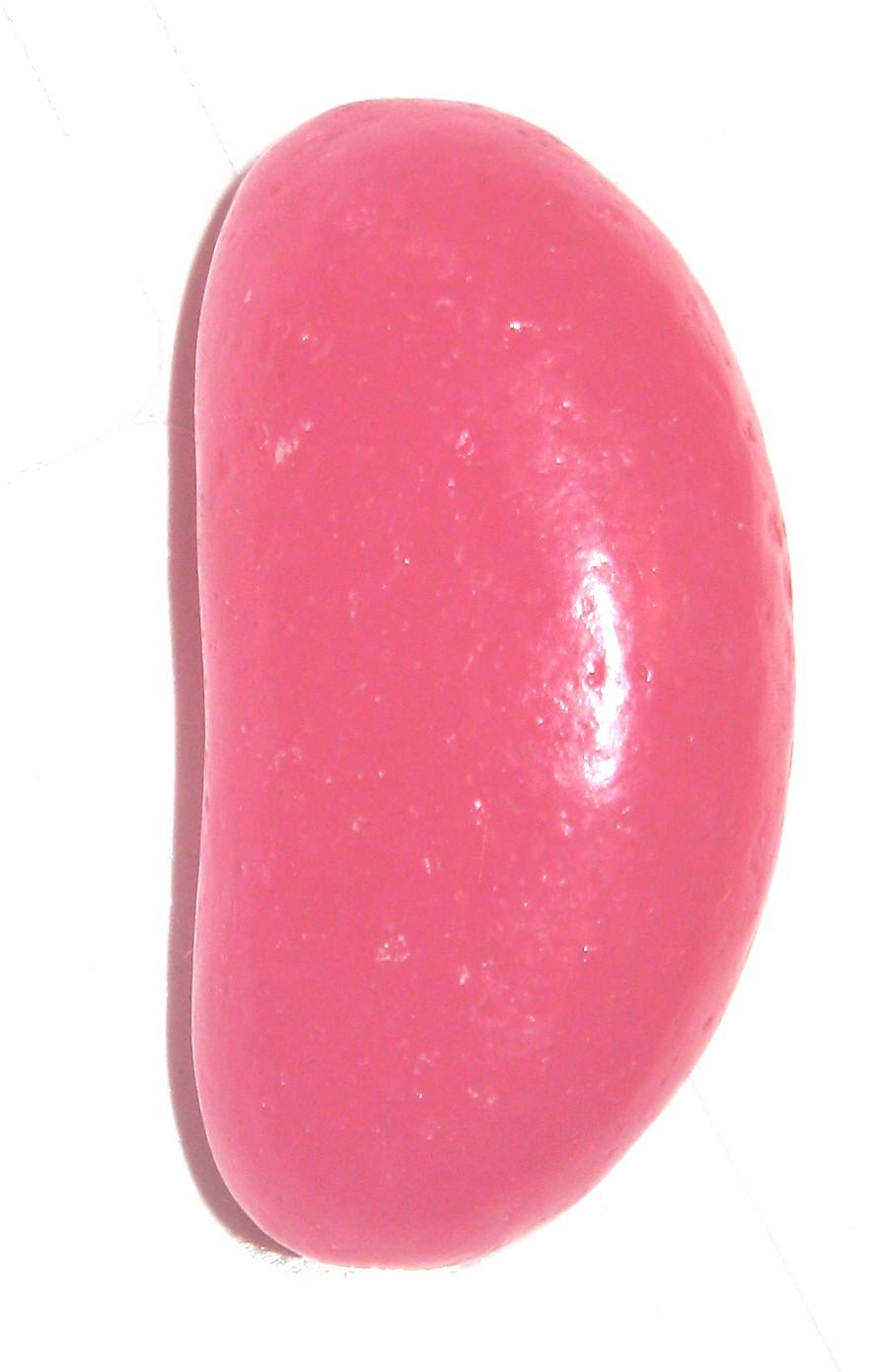 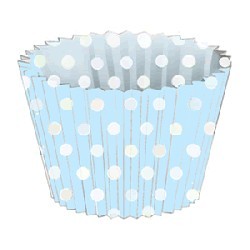 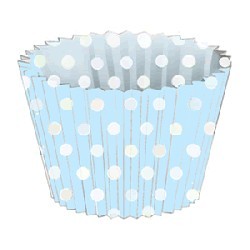 1
4 ÷ 2 = ___
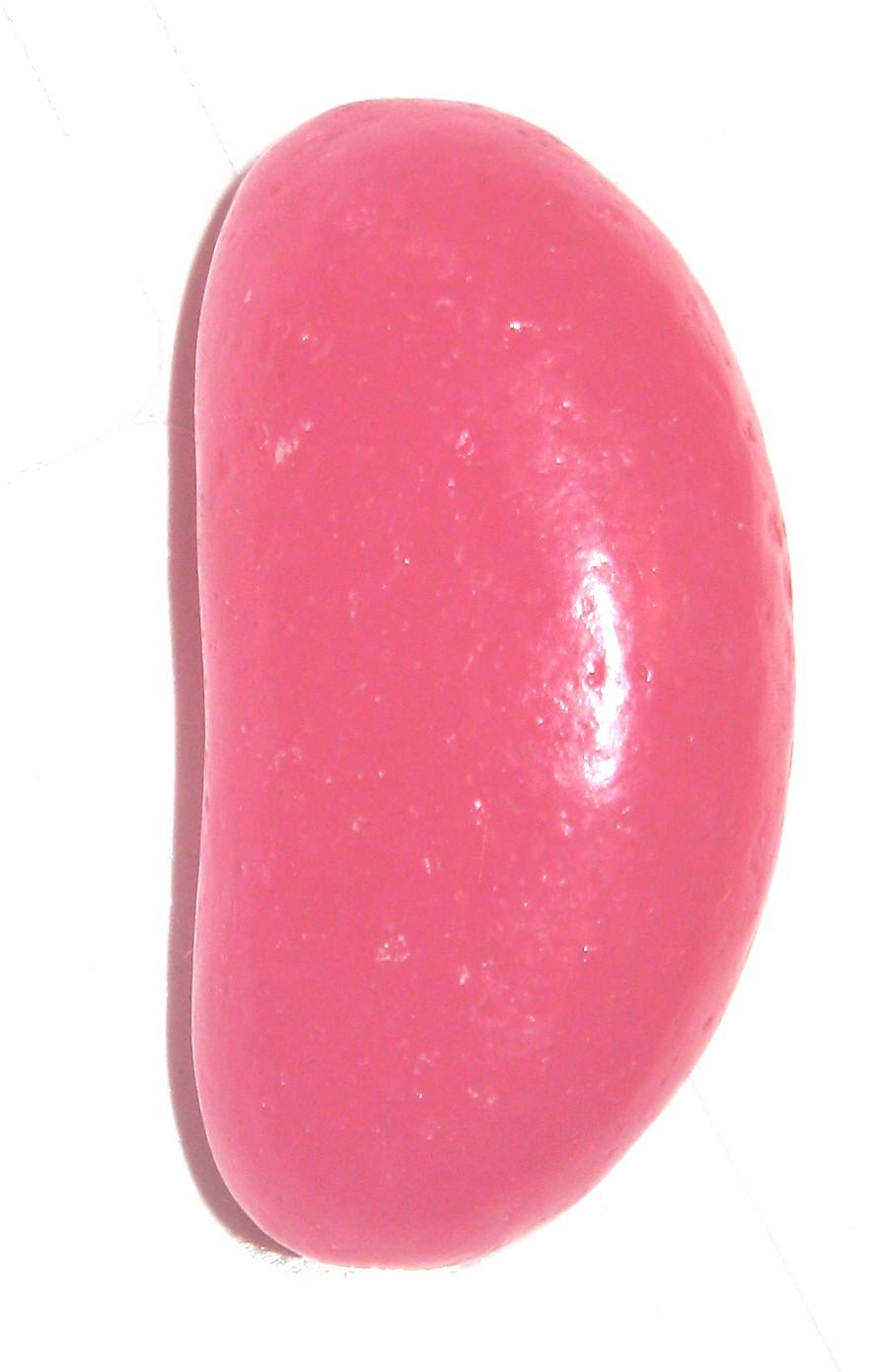 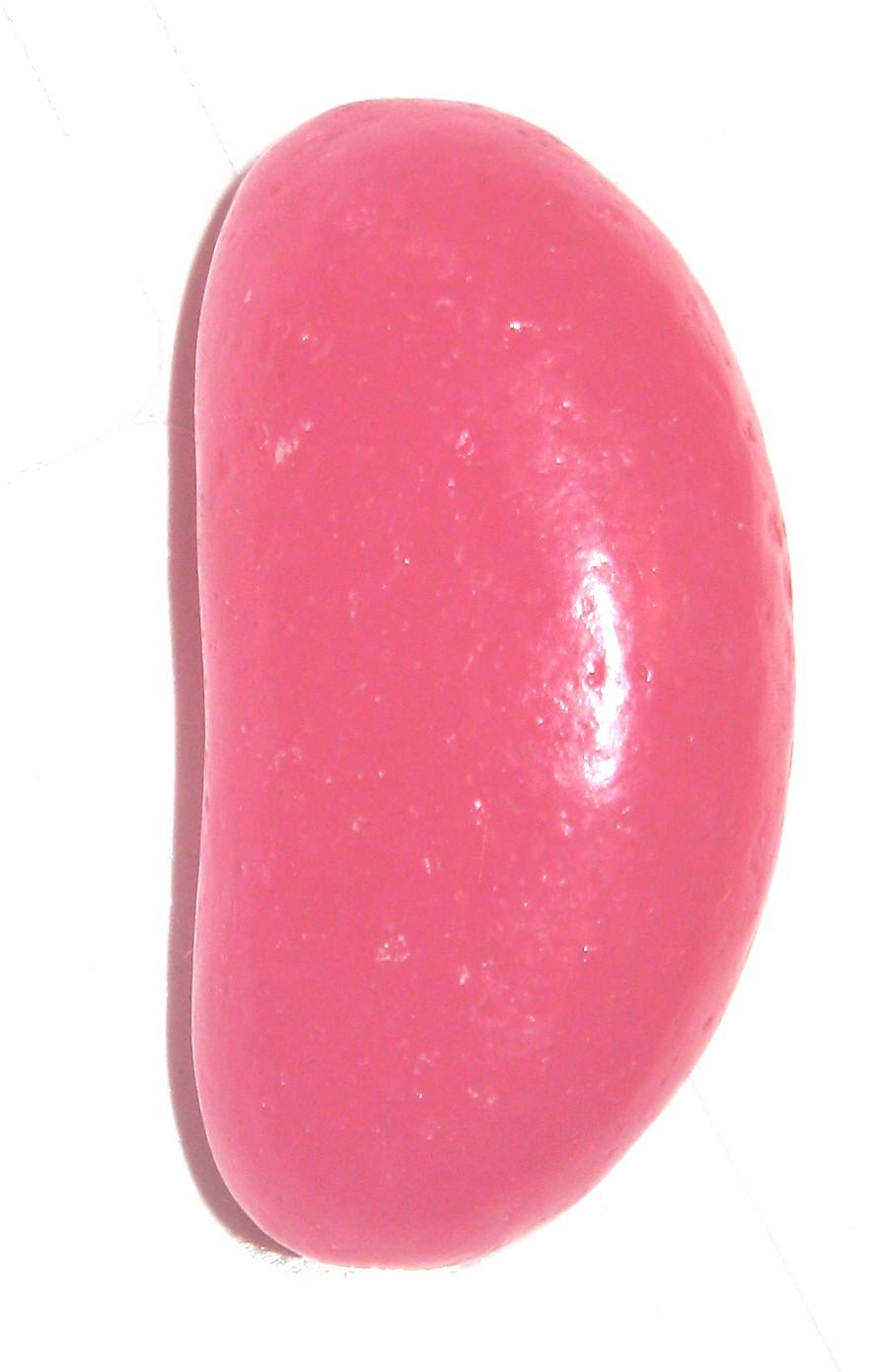 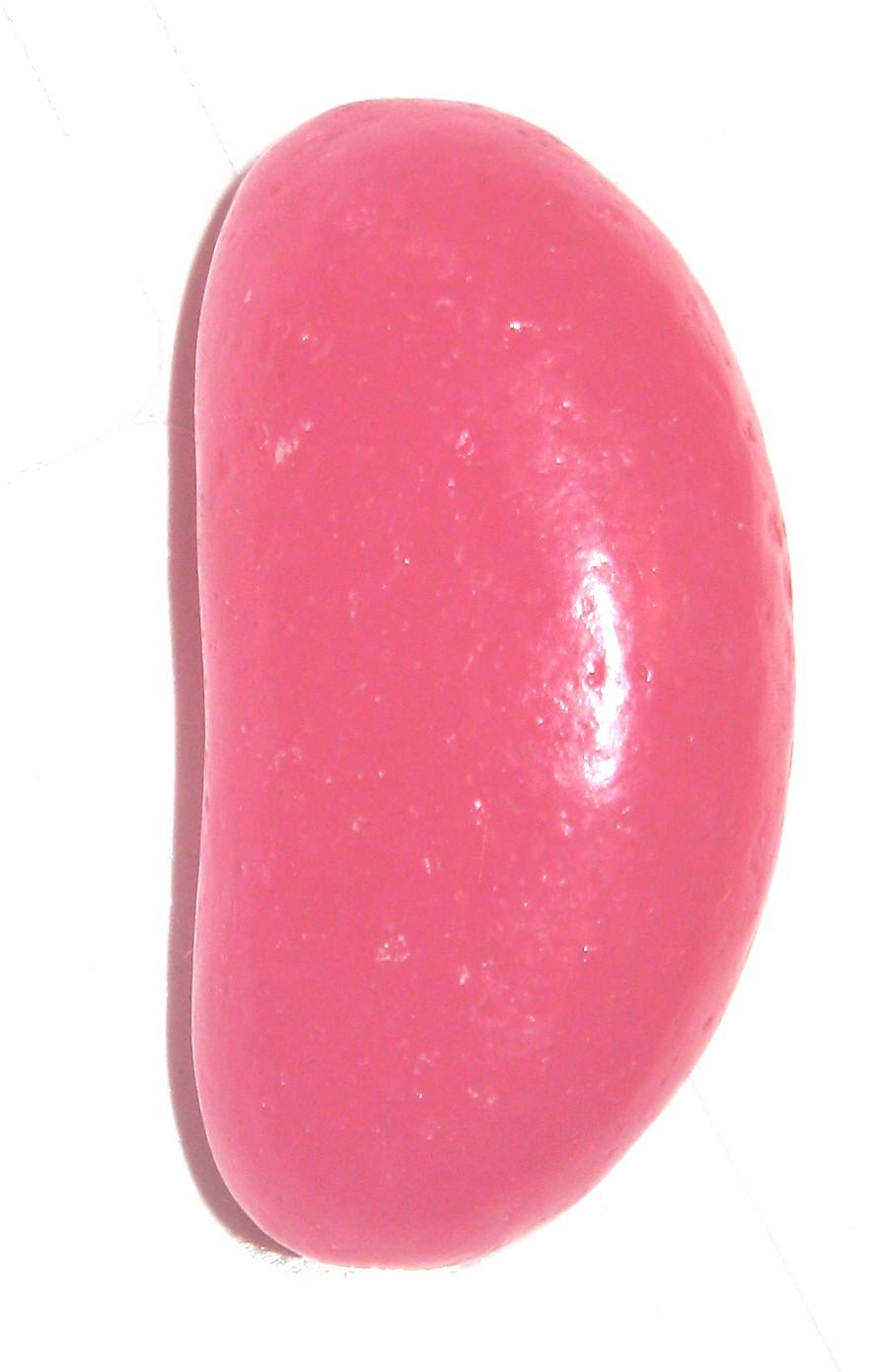 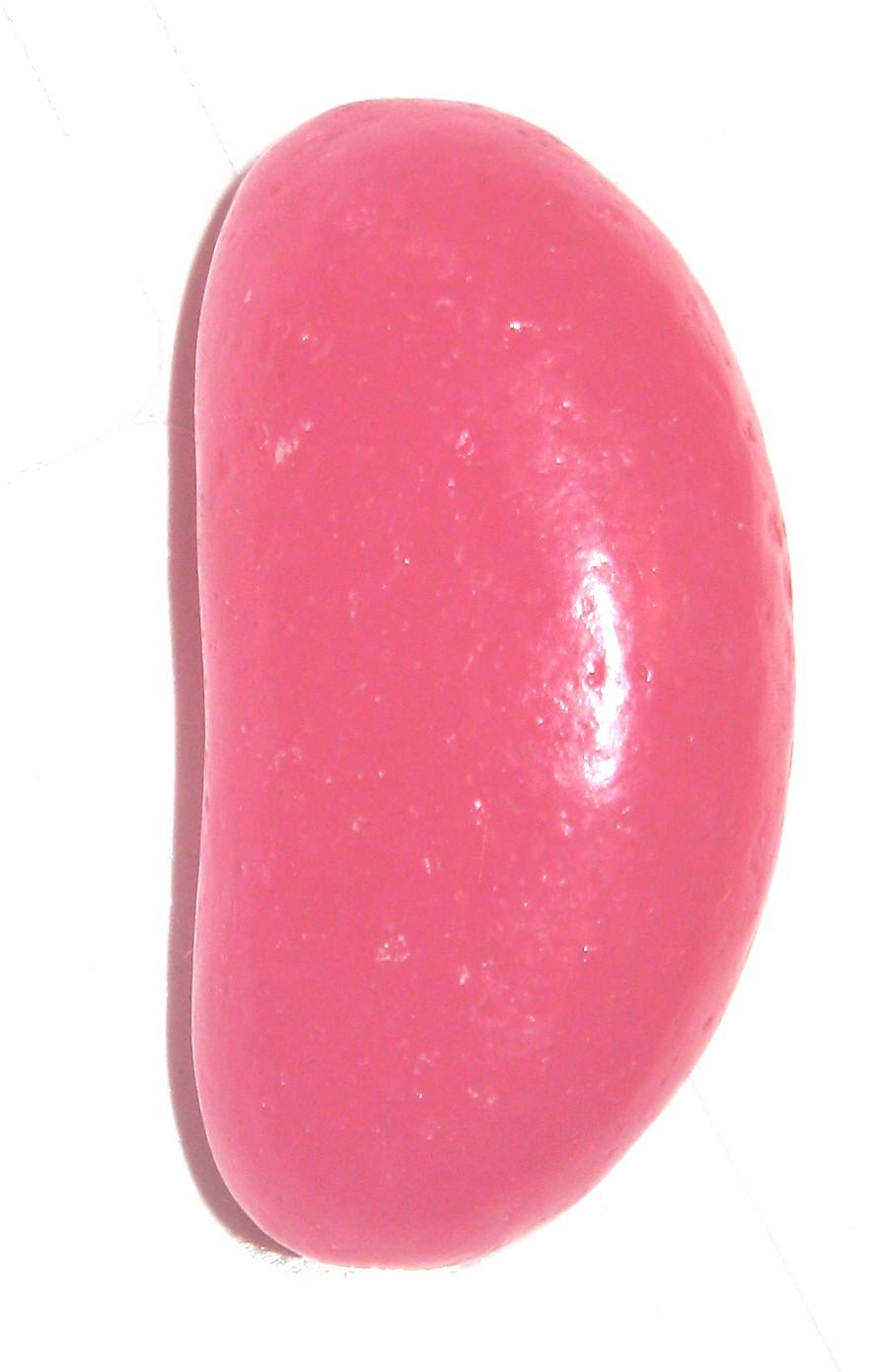 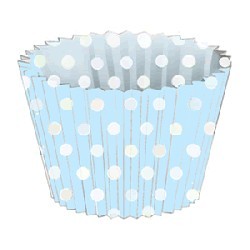 2
0 ÷ 5 = ___
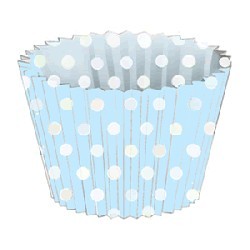 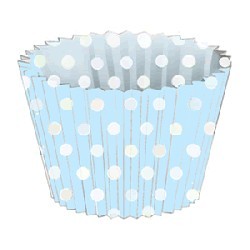 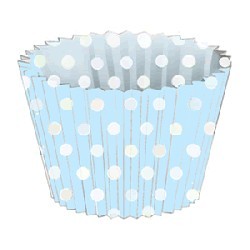 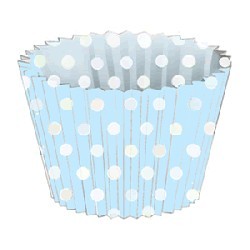 0
8 ÷ 2 = ___
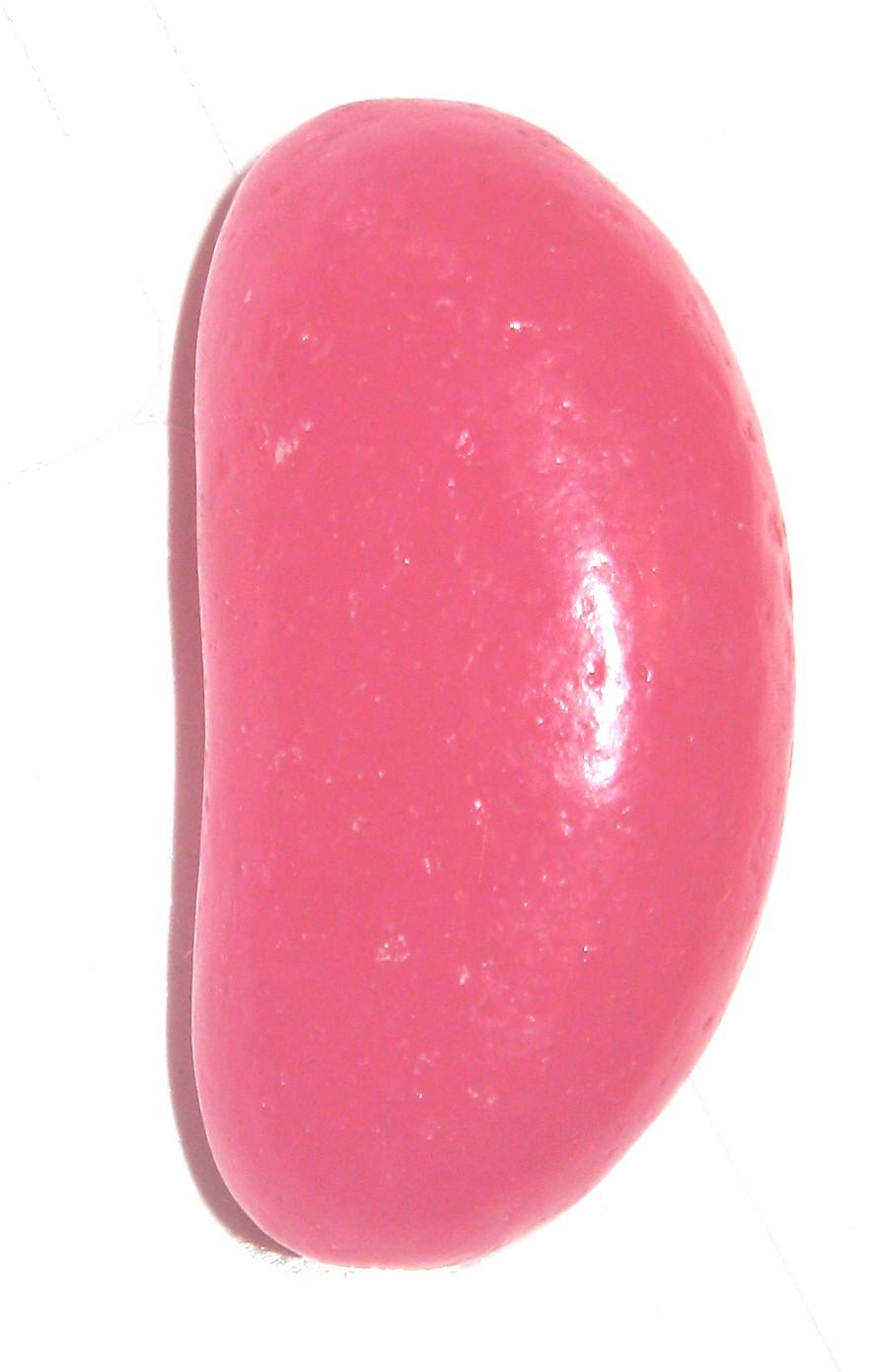 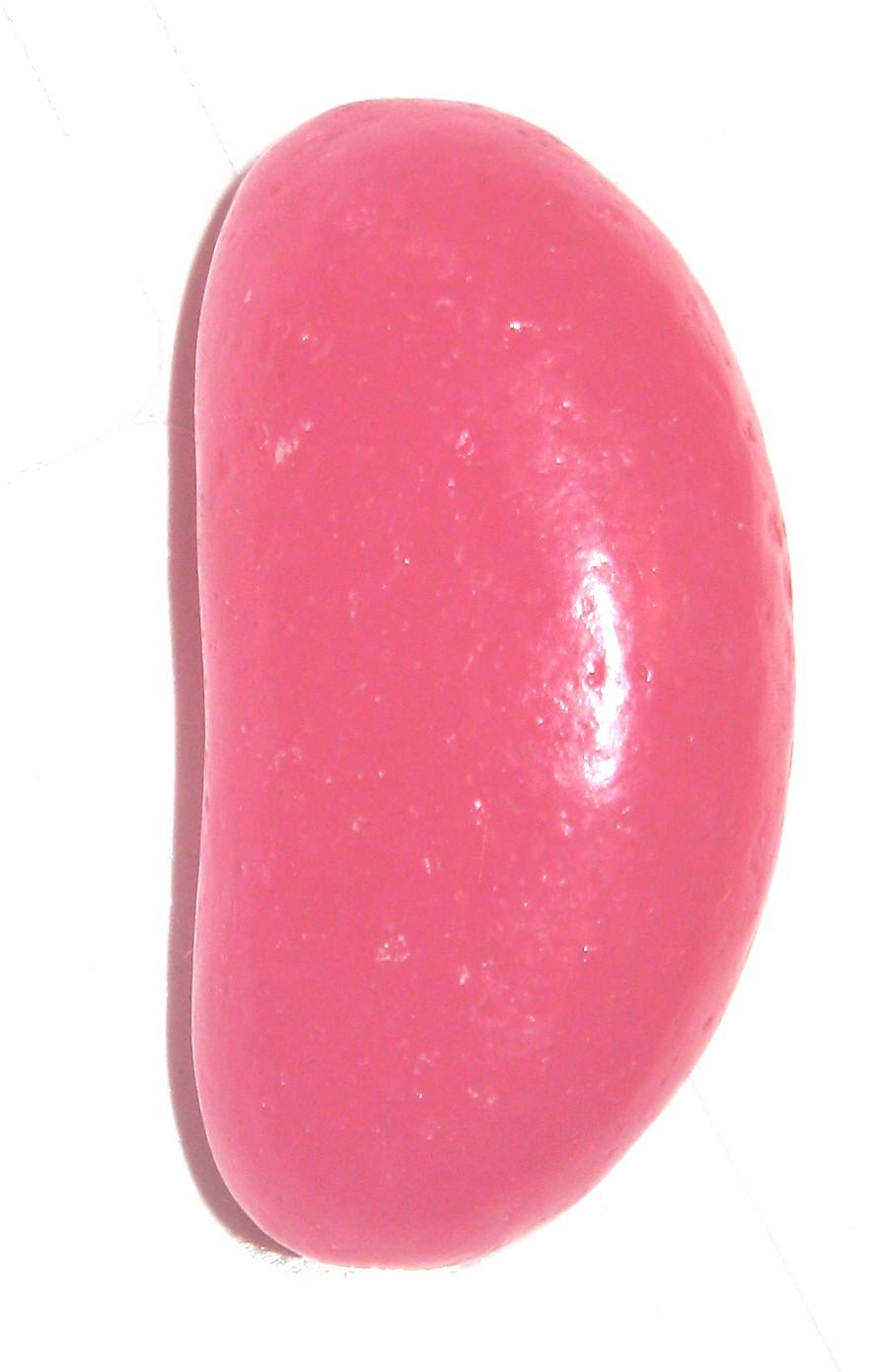 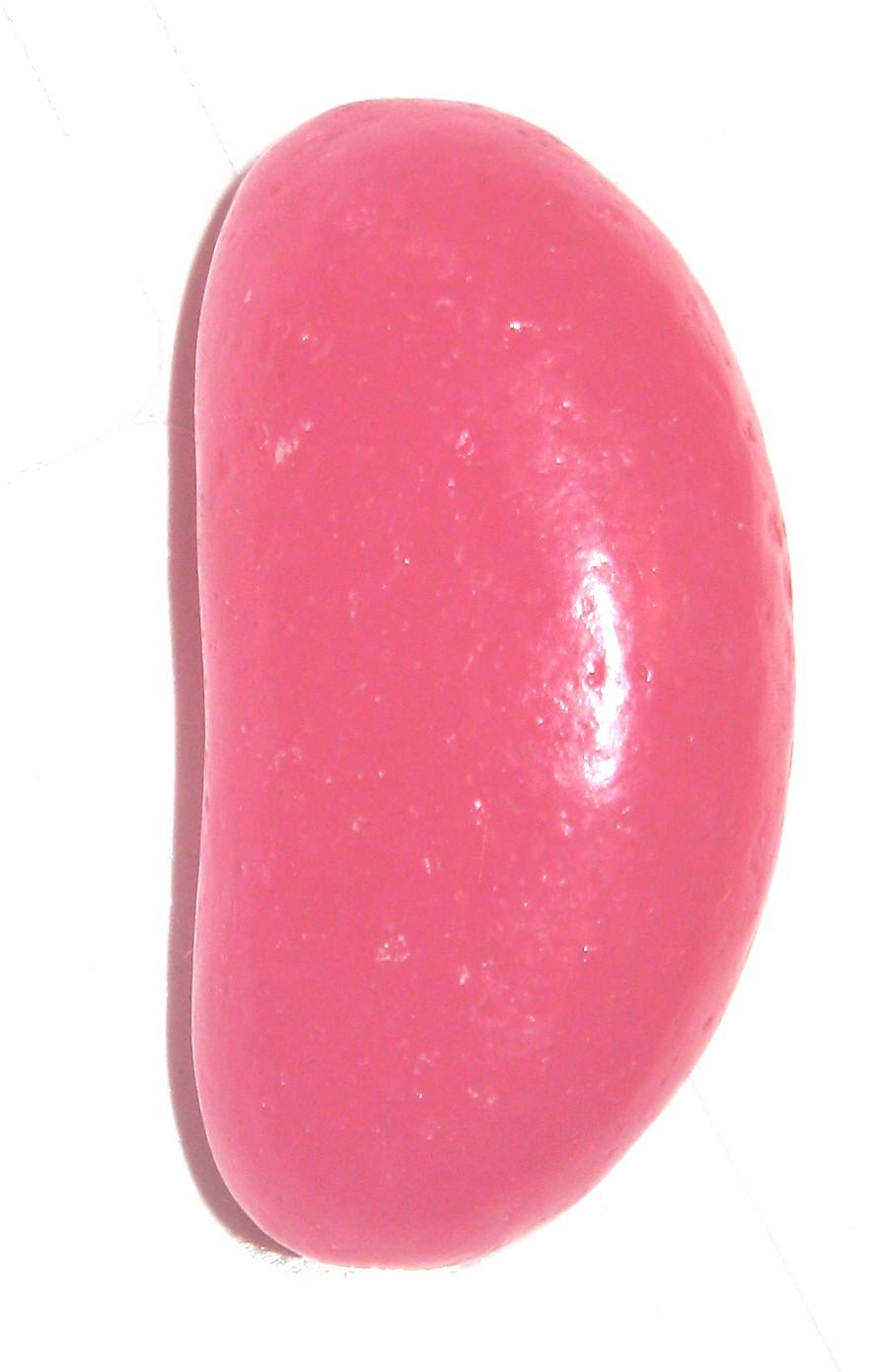 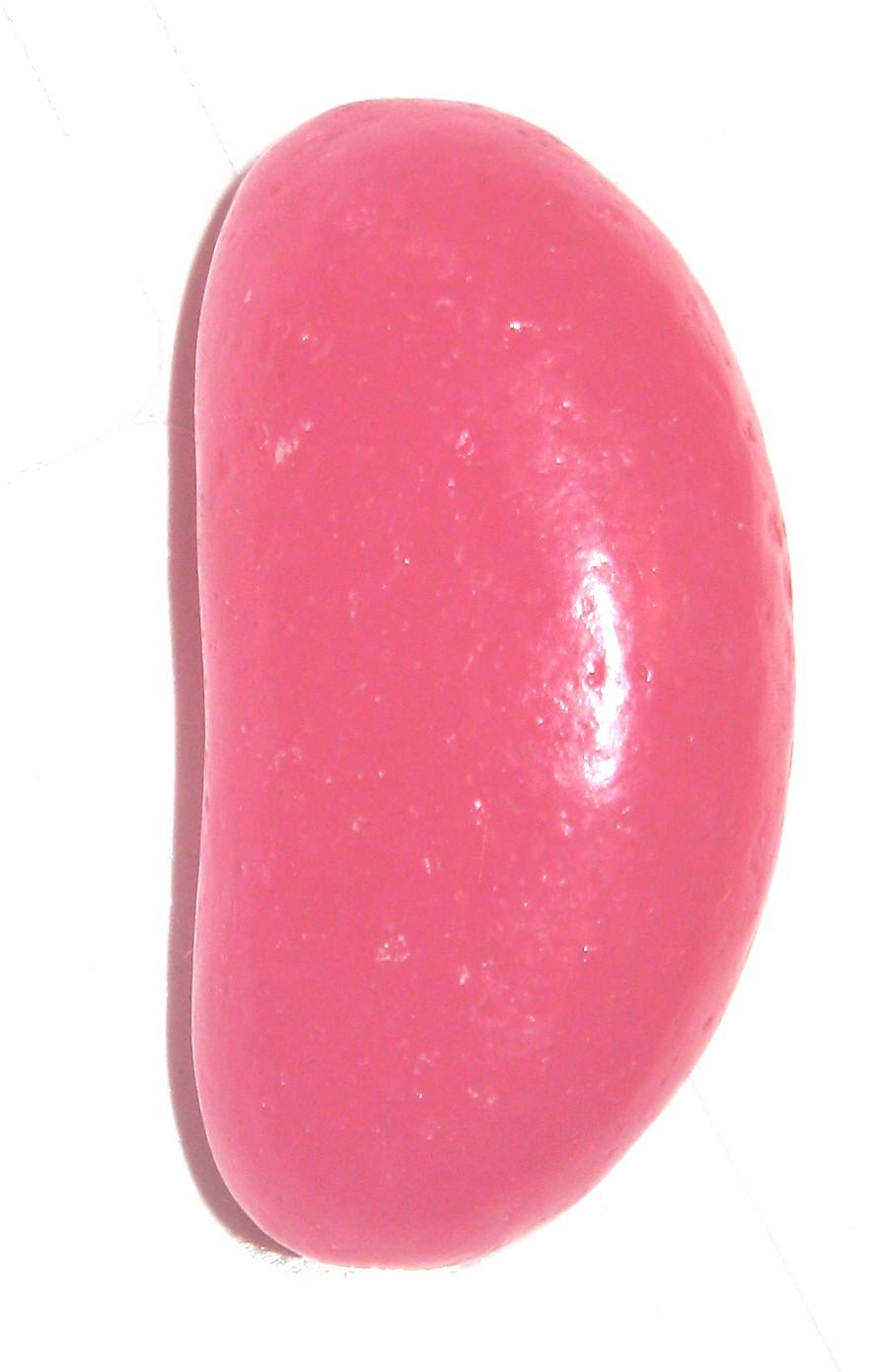 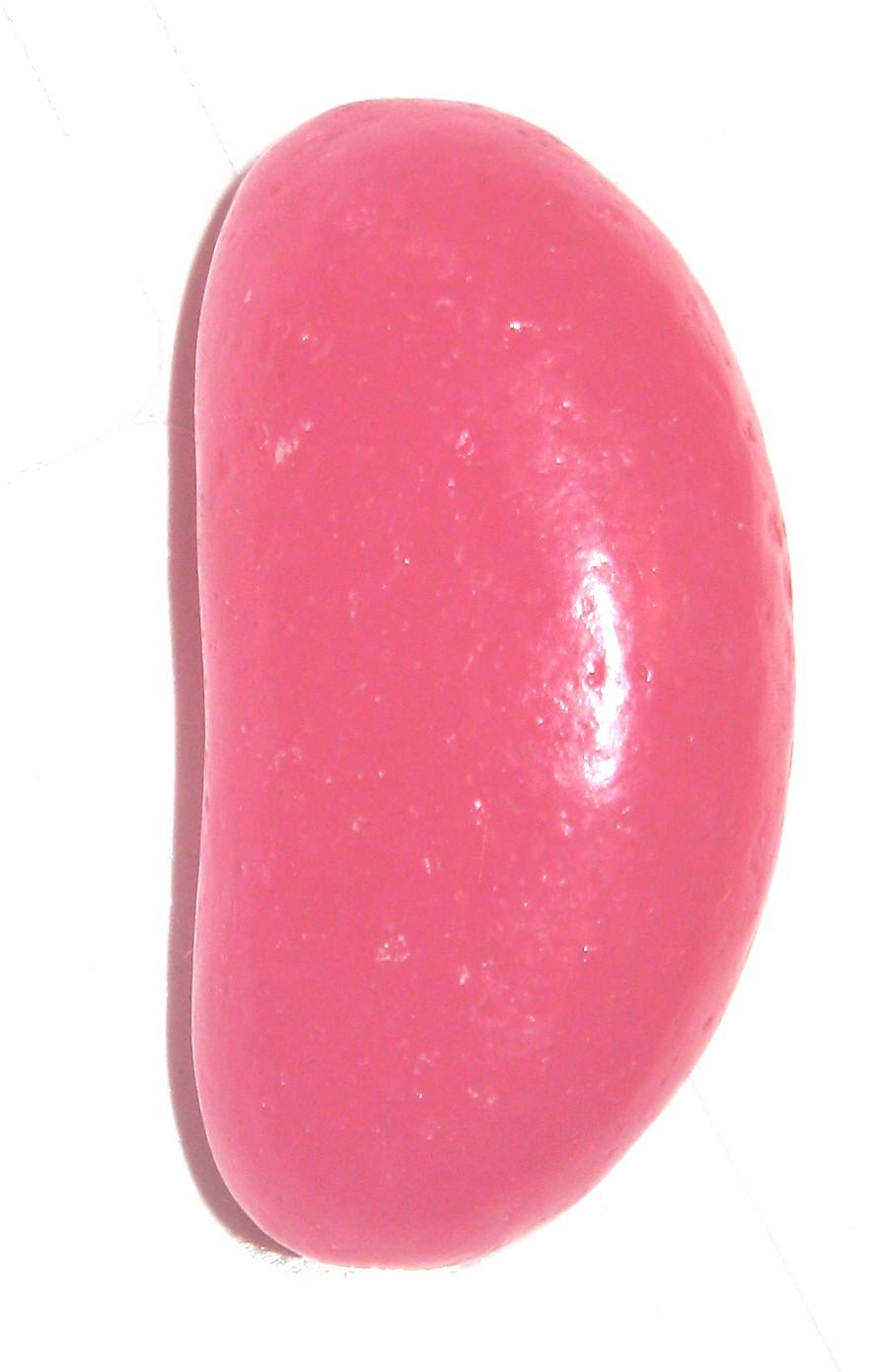 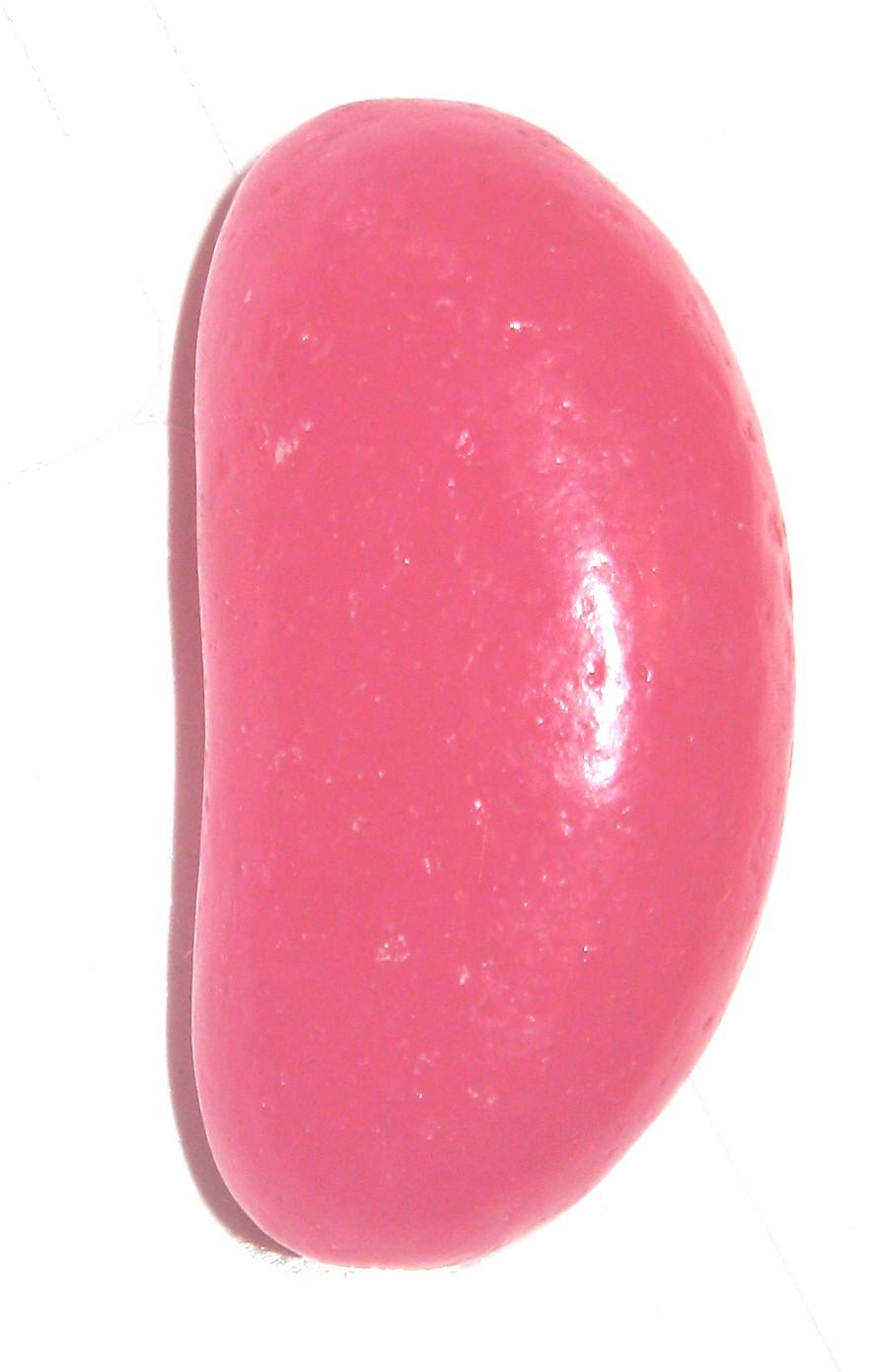 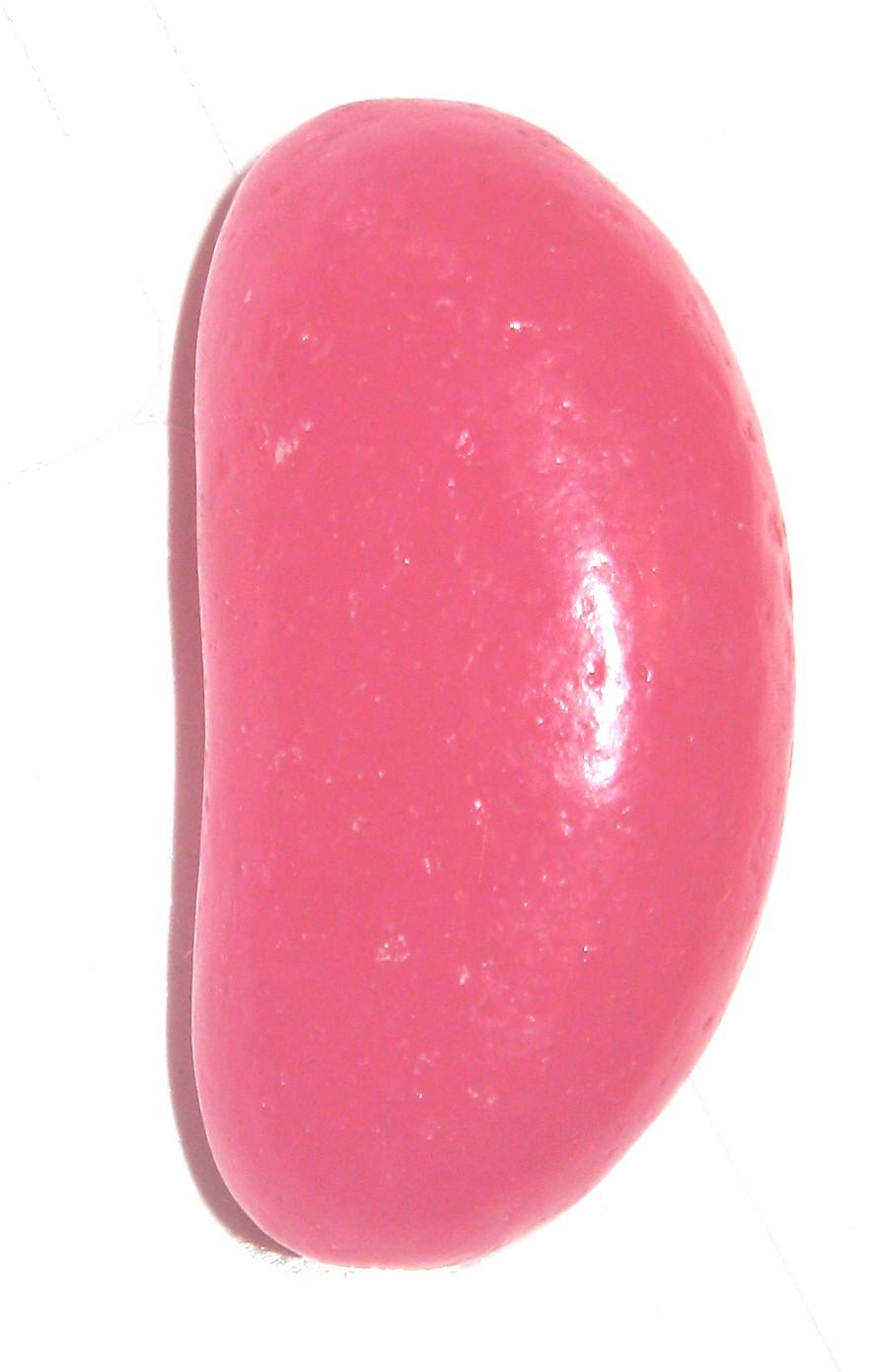 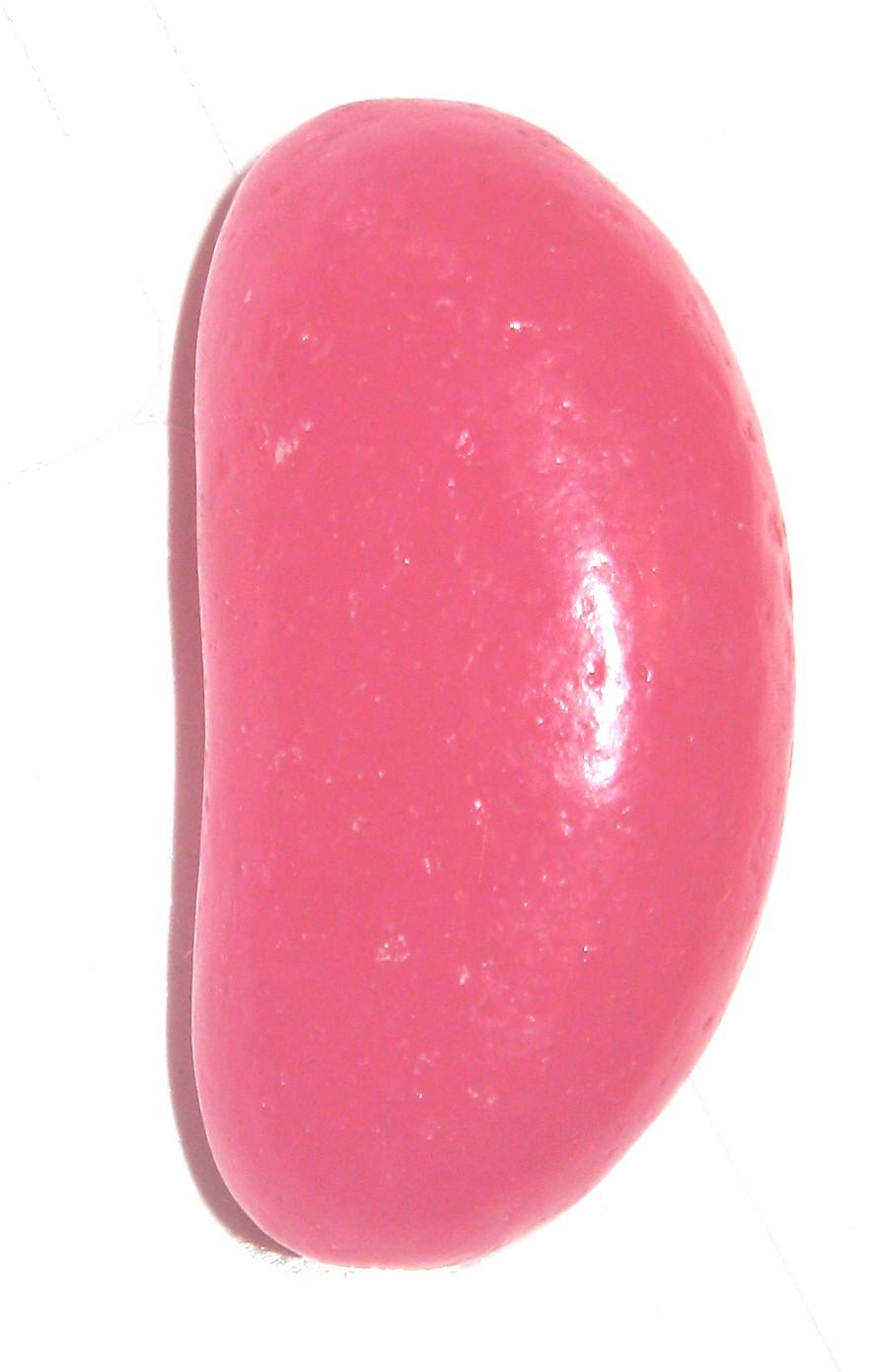 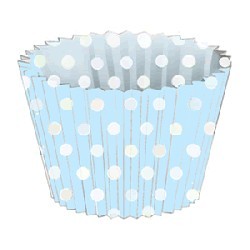 4